Algebra
Title page
Algebraic fractions
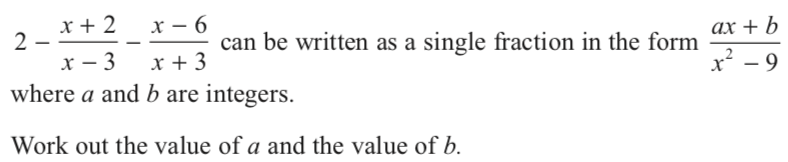 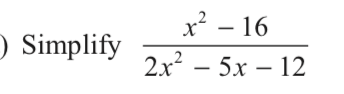 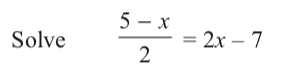 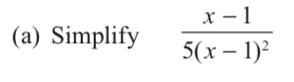 Back to algebra
Home
Algebraic fractions
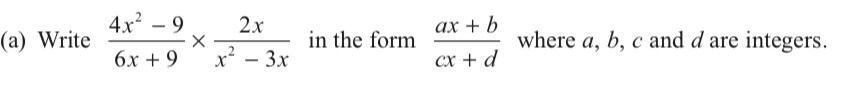 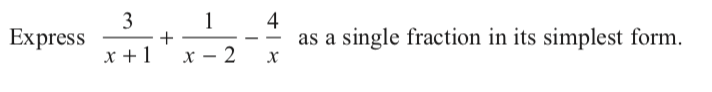 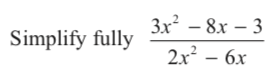 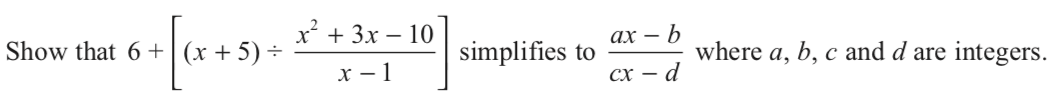 Back to algebra
Home
Algebraic Proof
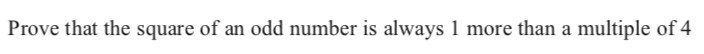 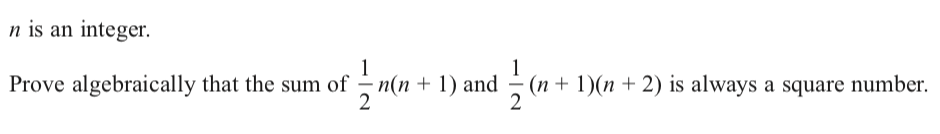 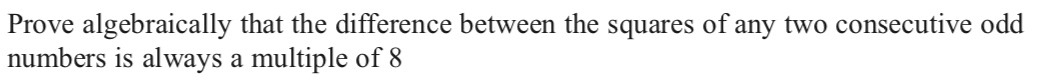 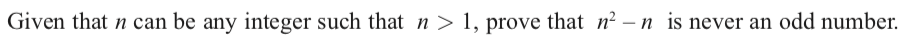 Back to algebra
Home
Area under the curve
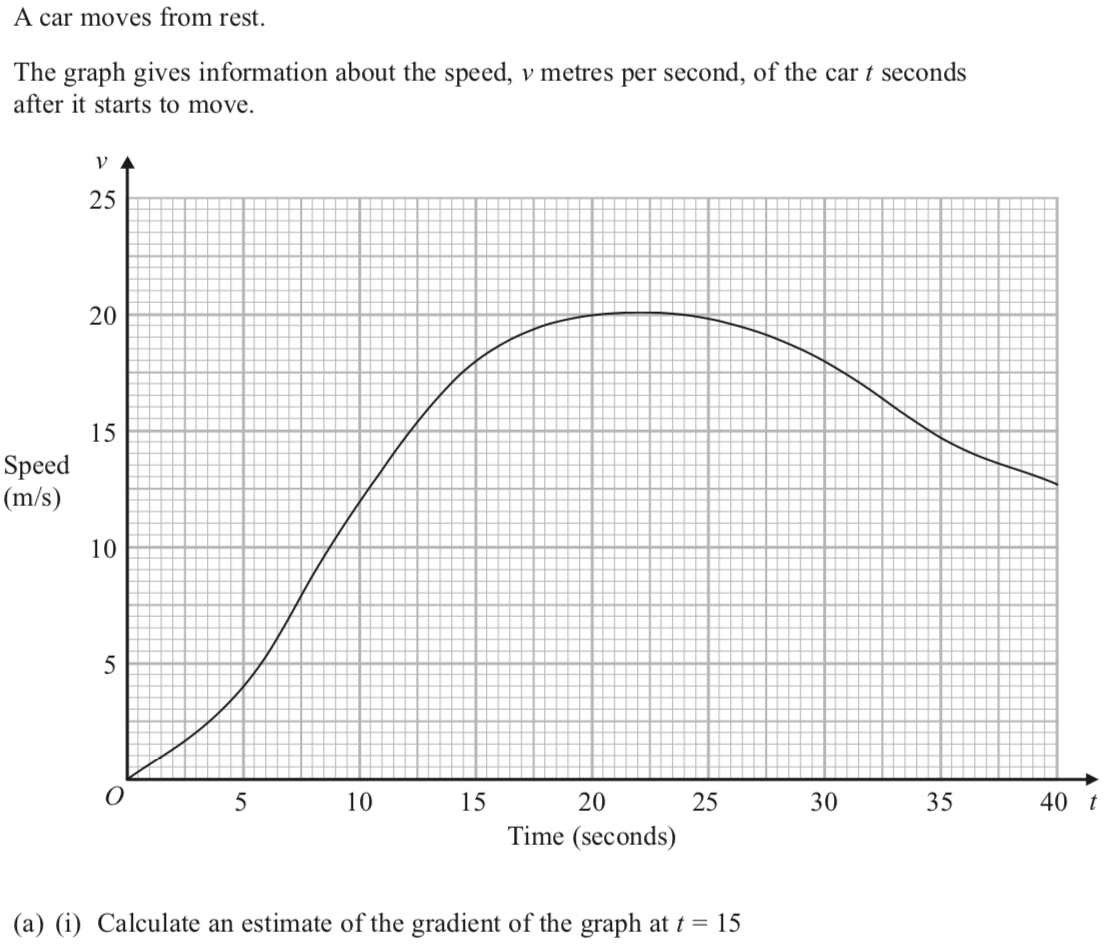 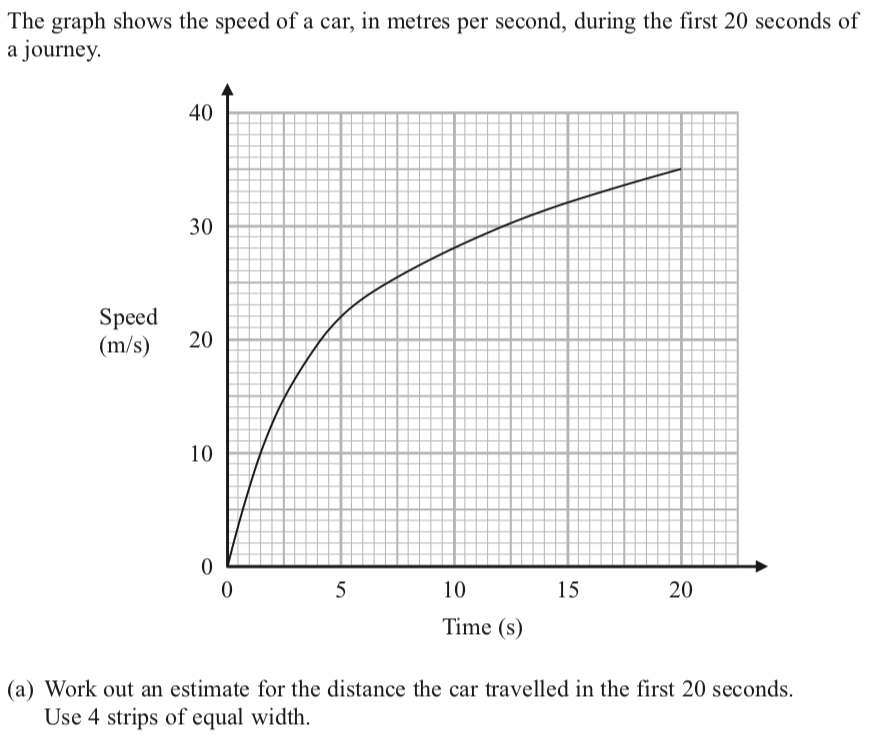 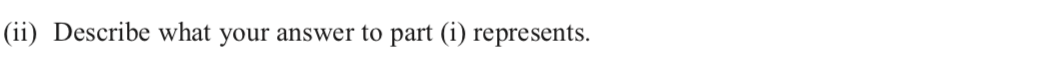 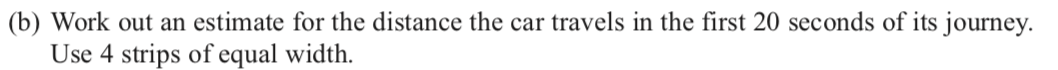 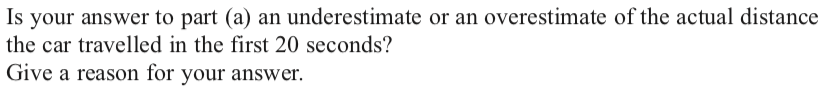 Back to algebra
Home
Changing the subject
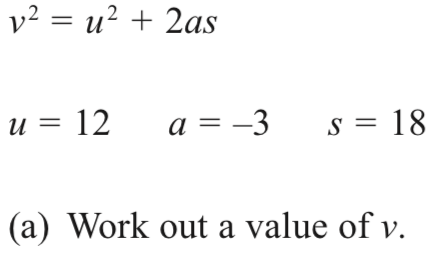 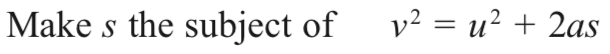 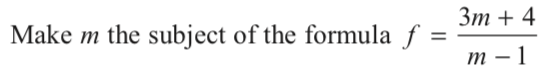 Back to algebra
Home
Equation of a line 1
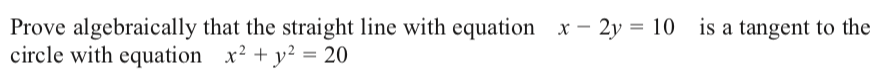 Back to algebra
Home
Equation of a line 1
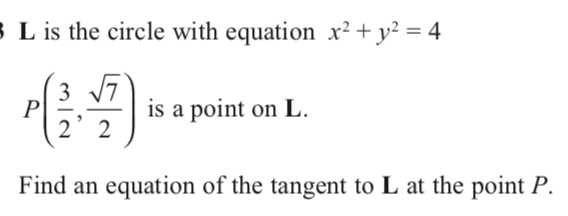 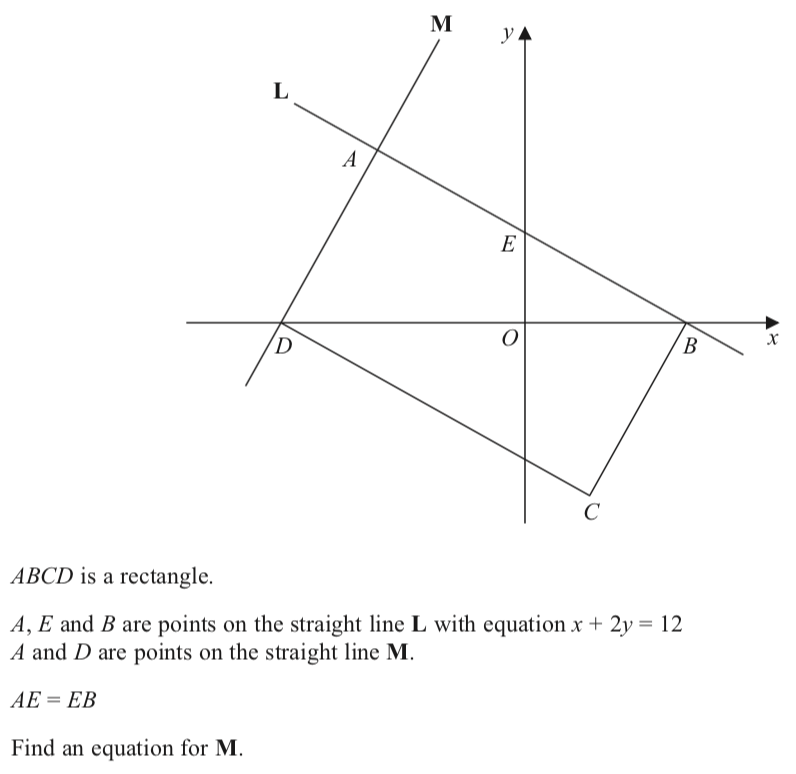 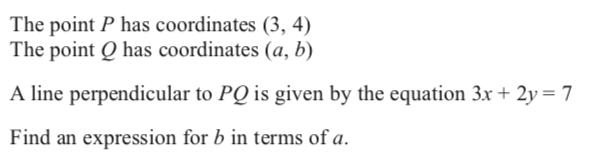 Back to algebra
Home
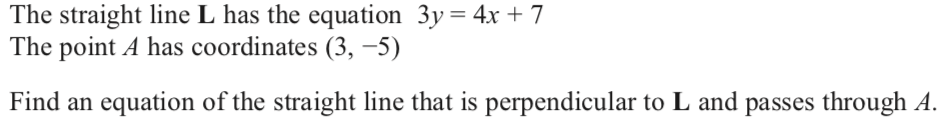 Equation of a line 2
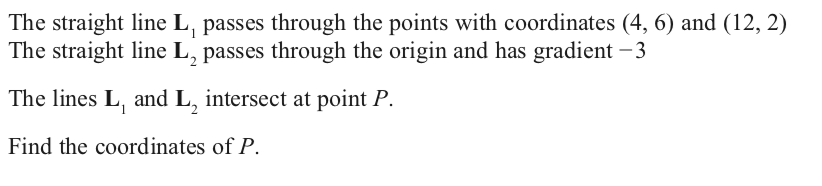 Equation of a line 2
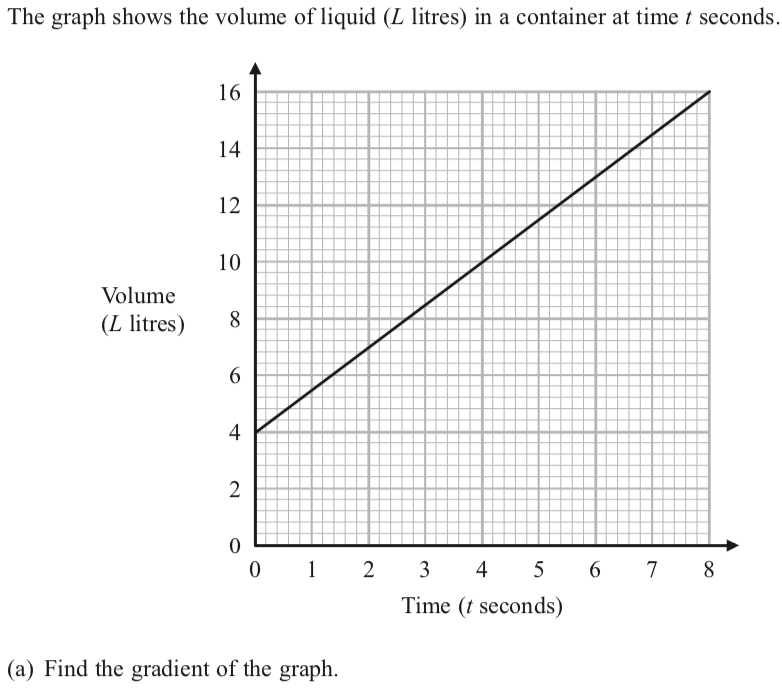 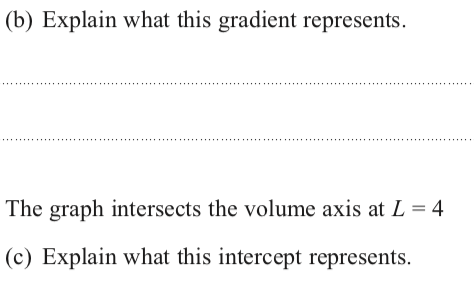 Expanding binomials
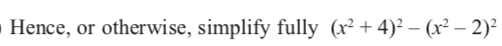 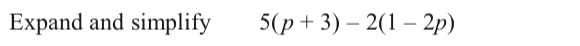 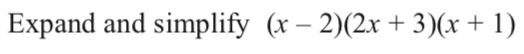 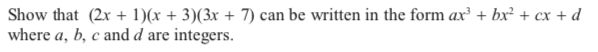 Back to algebra
Home
Expanding binomials
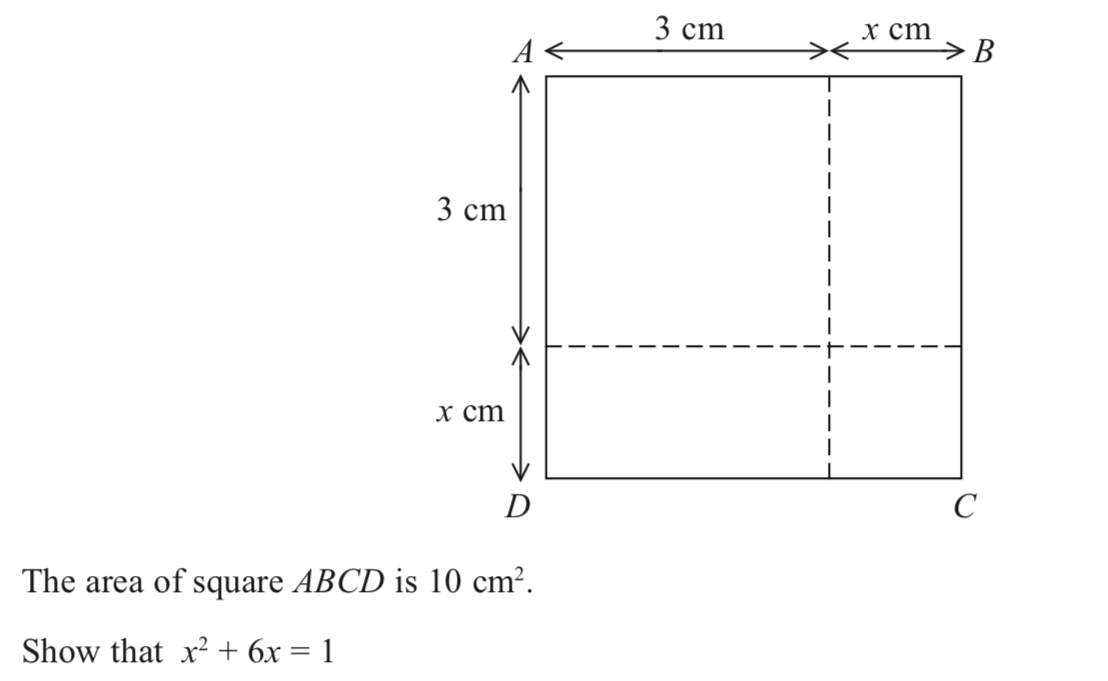 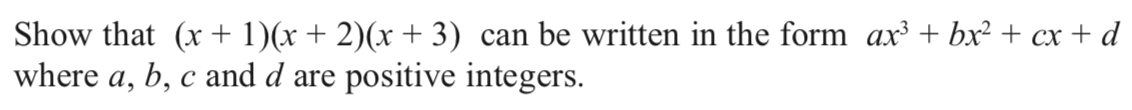 Back to algebra
Home
Factorising
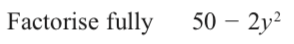 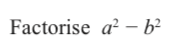 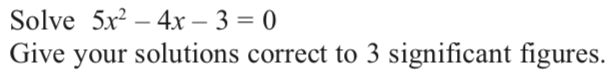 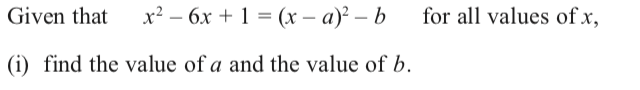 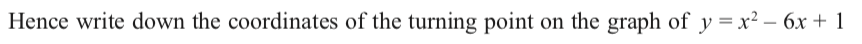 Back to algebra
Home
Functions
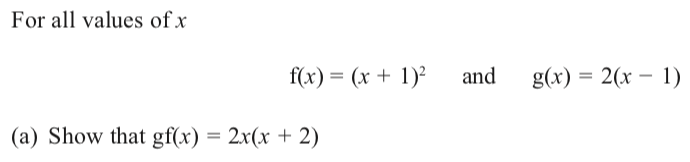 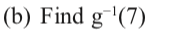 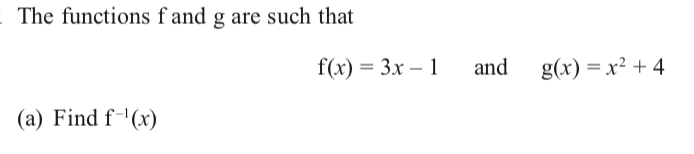 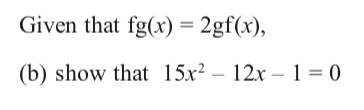 Back to algebra
Home
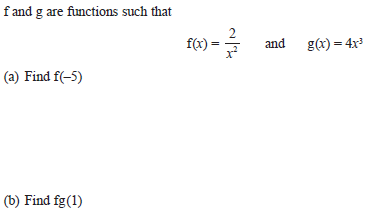 Functions
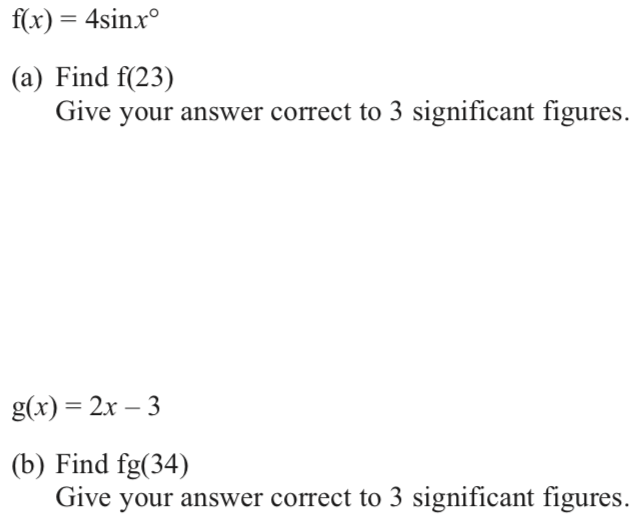 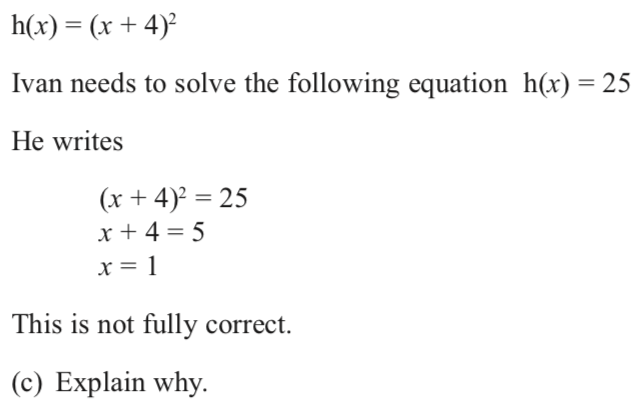 Back to algebra
Home
Quadratic Graphs 1
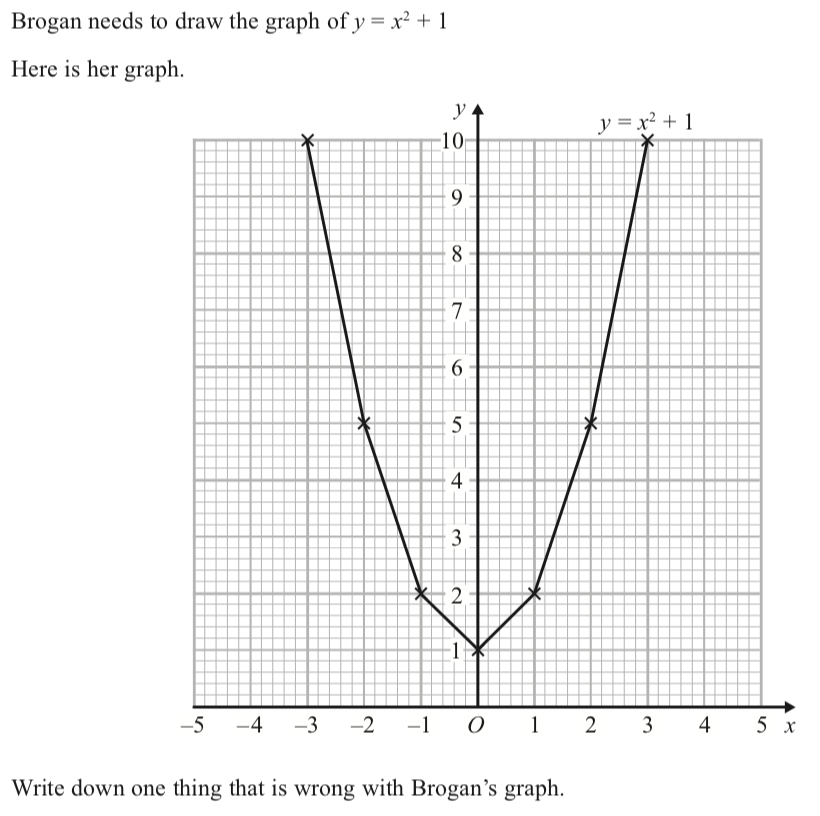 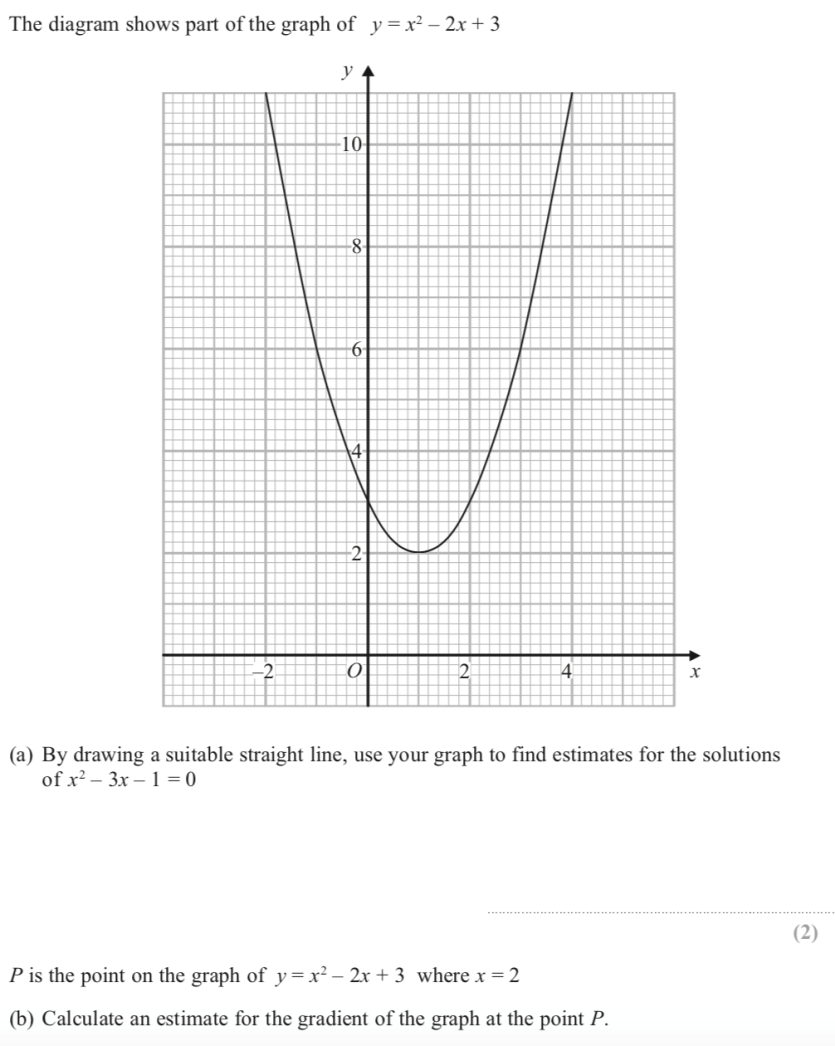 Back to algebra
Home
Quadratic Graphs 2
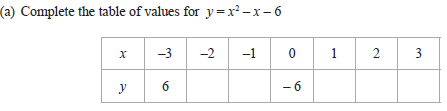 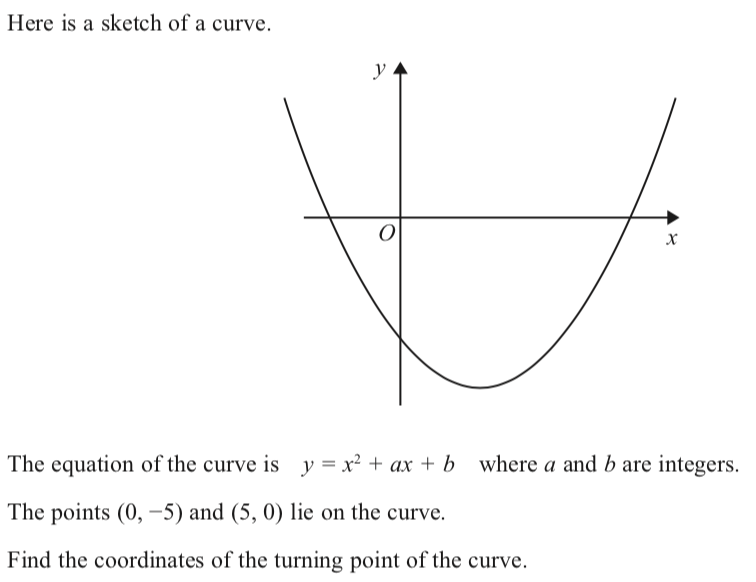 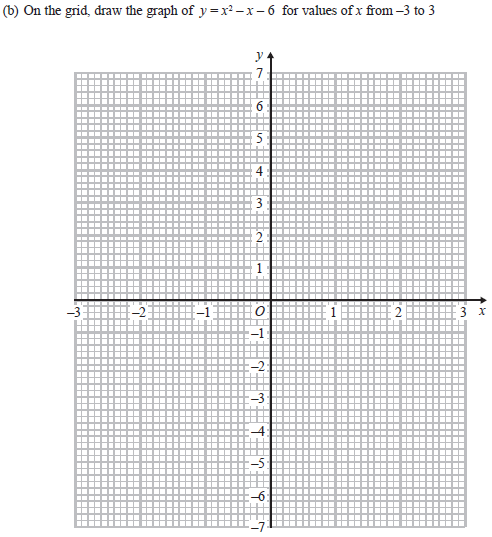 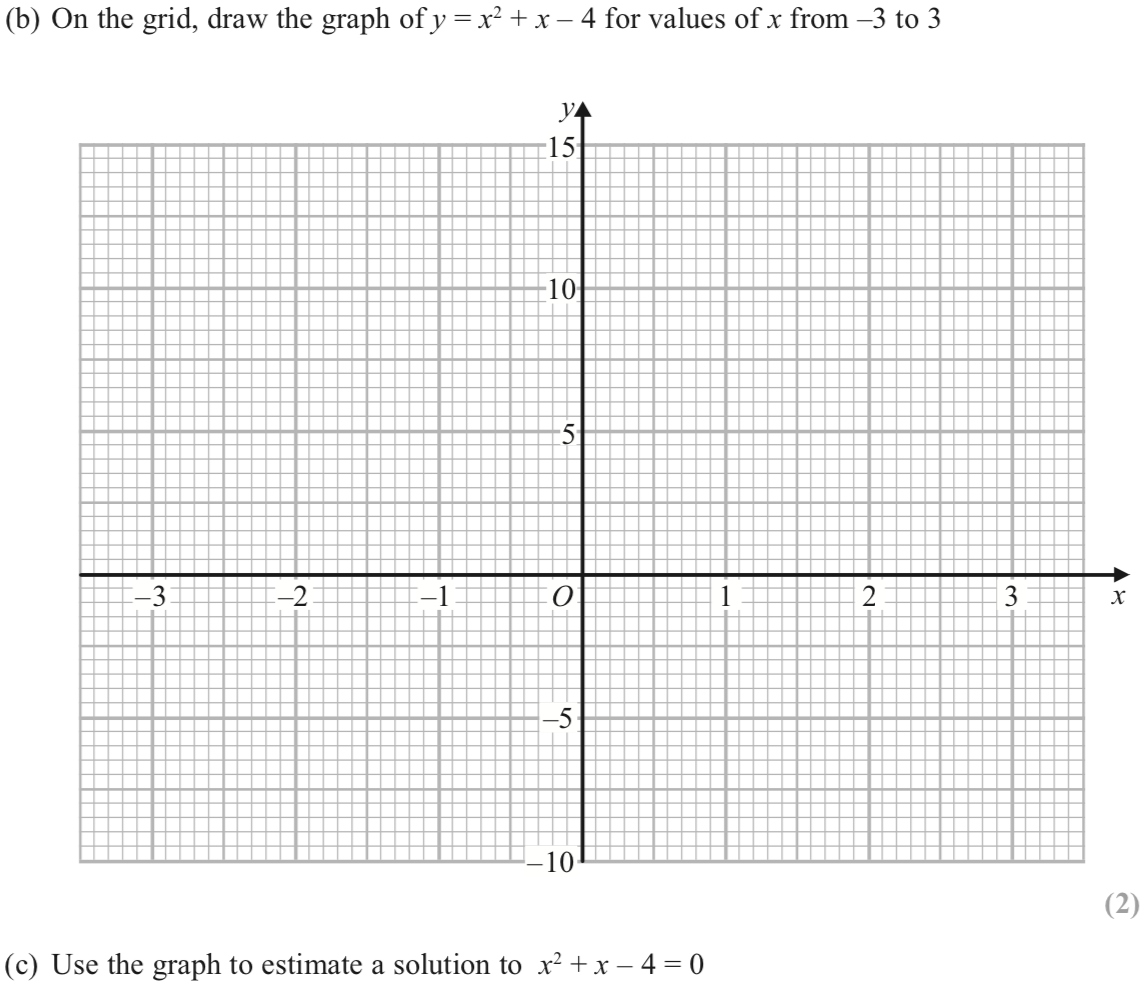 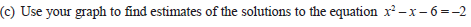 Back to algebra
Home
Circle graphs
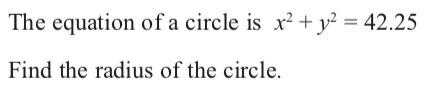 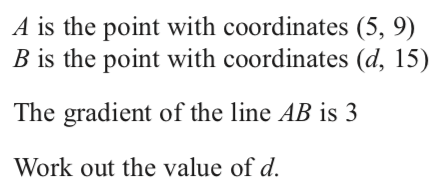 Linear graphs
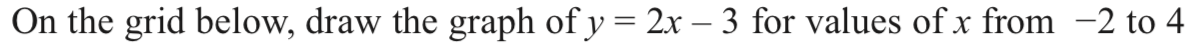 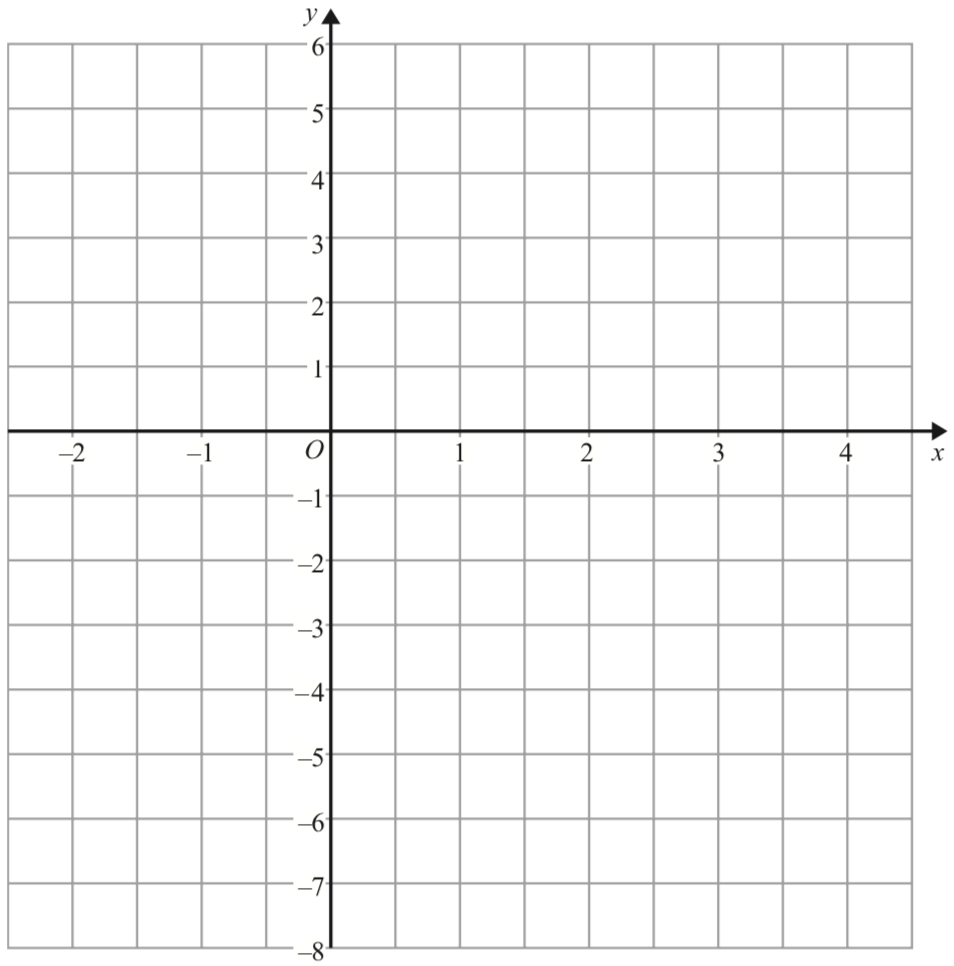 Trig graphs
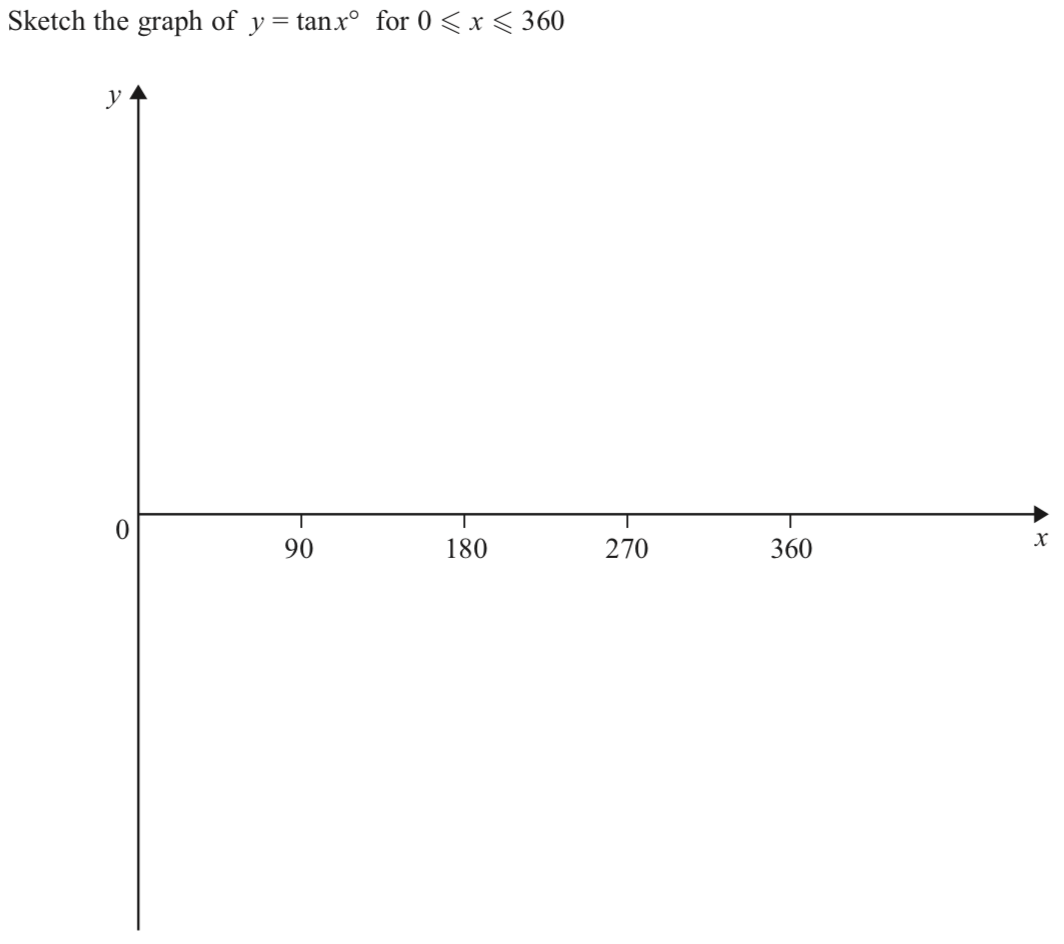 Other Graphs
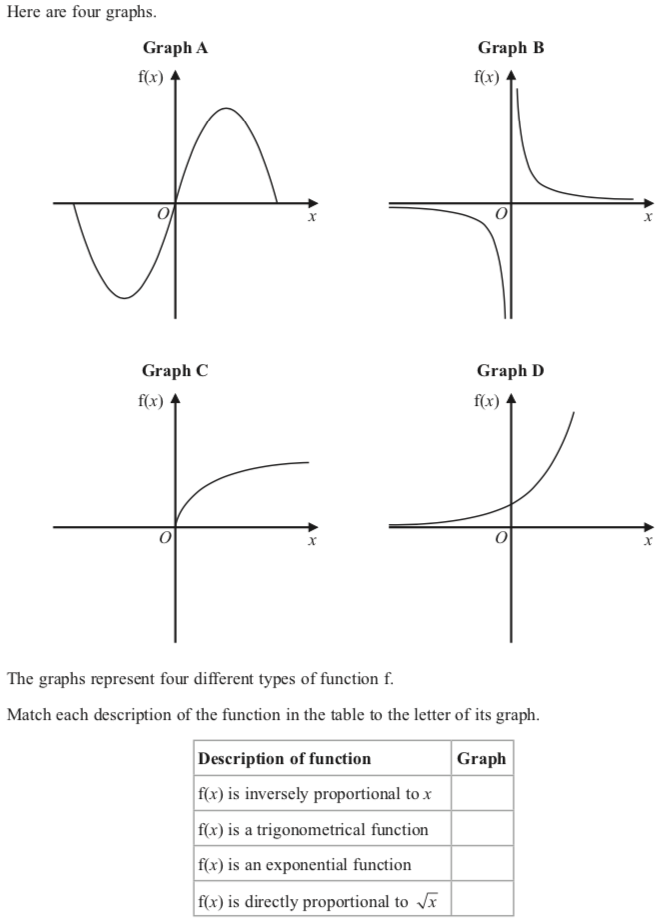 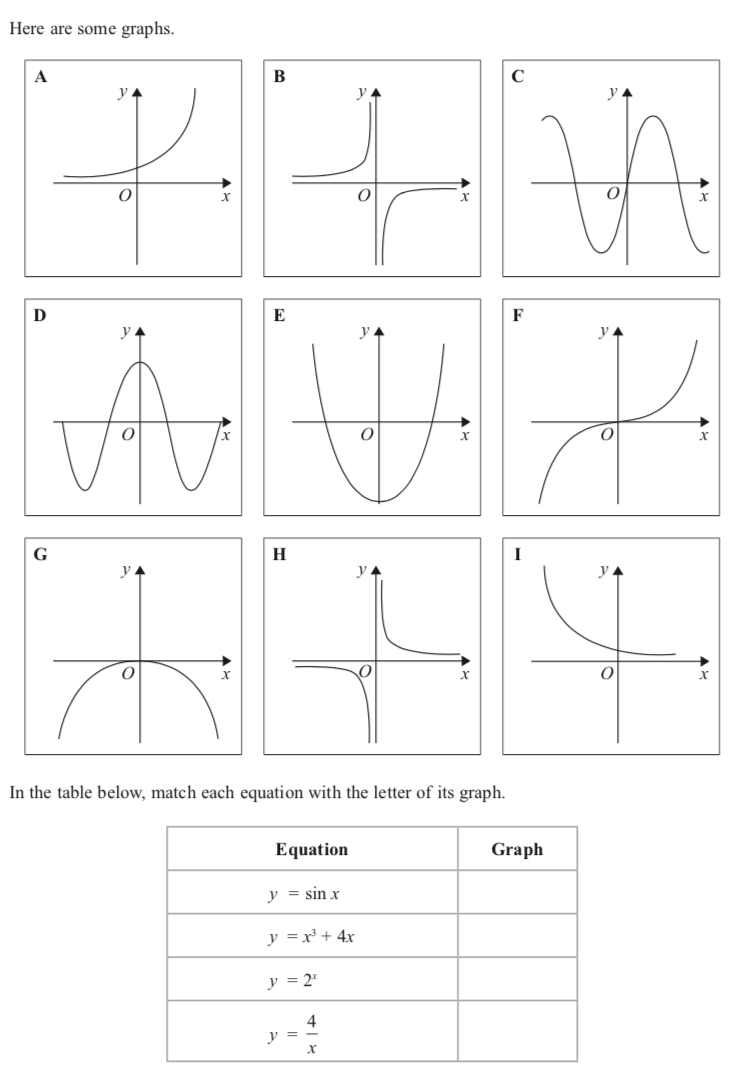 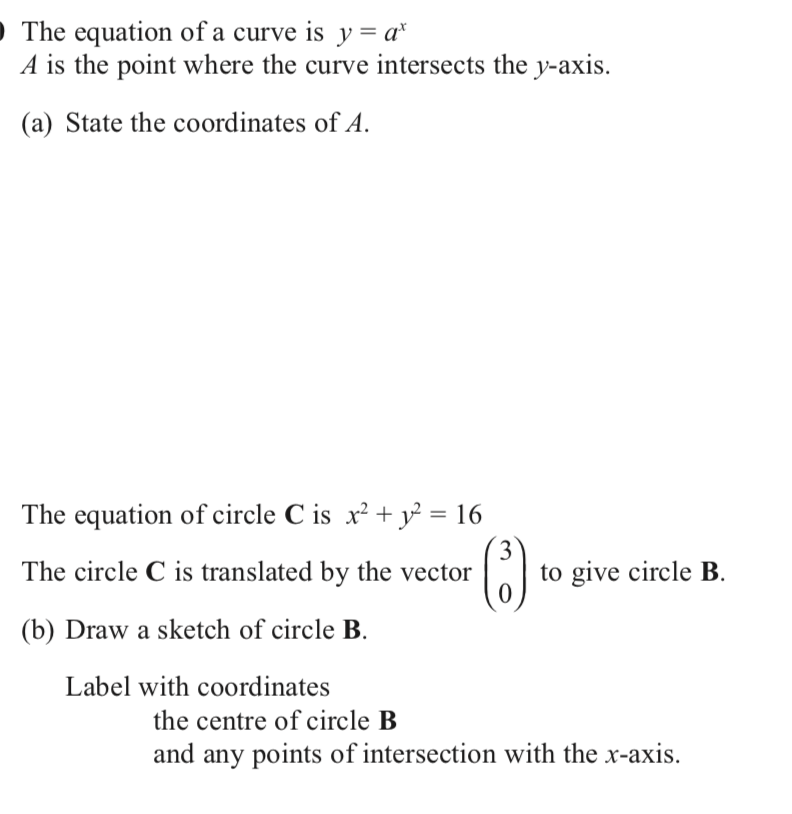 Transformation of graphs
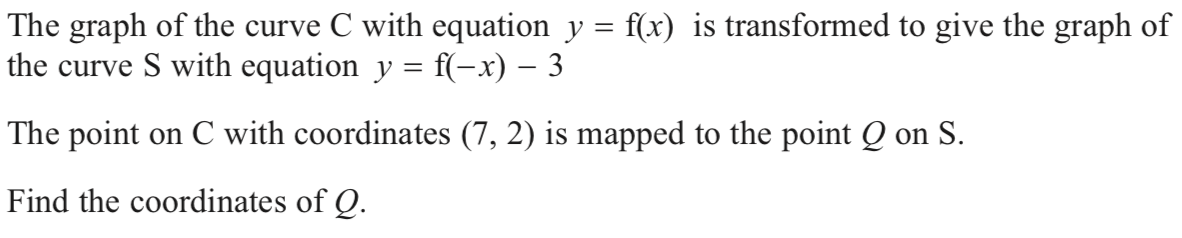 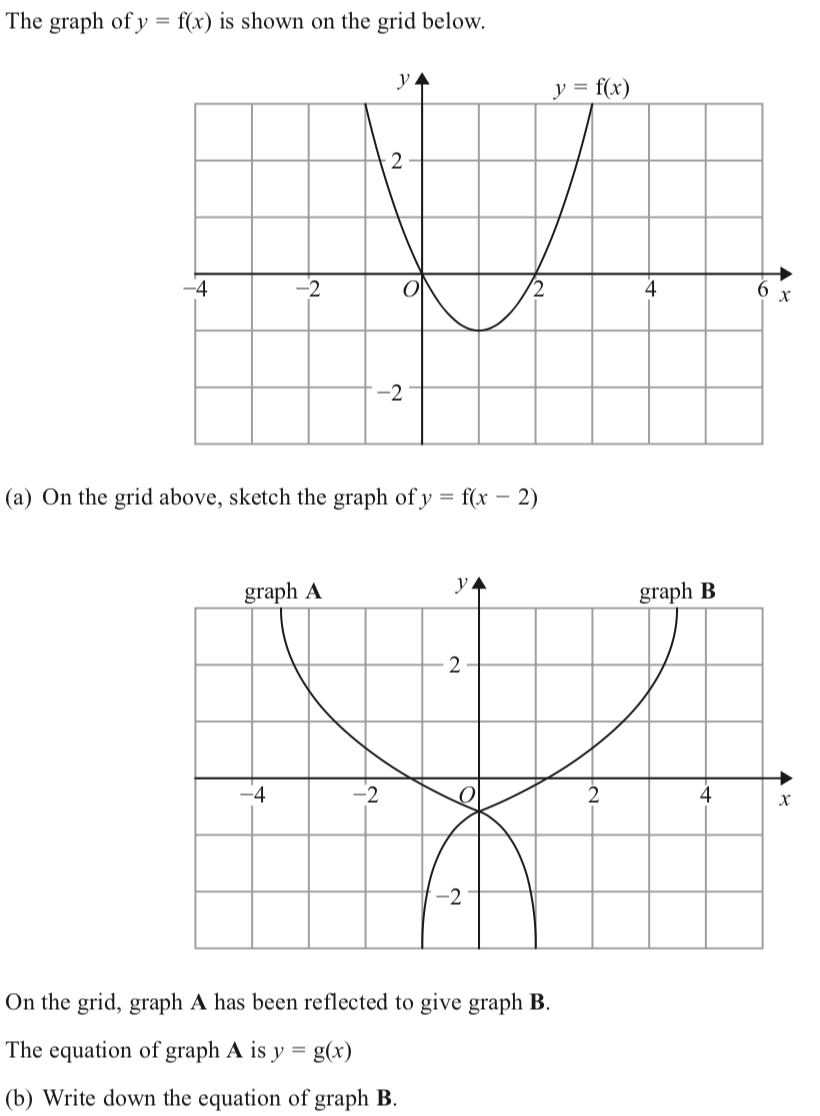 Identifying parallel lines
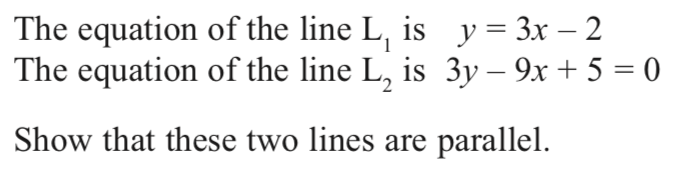 Back to algebra
Home
Inequalities
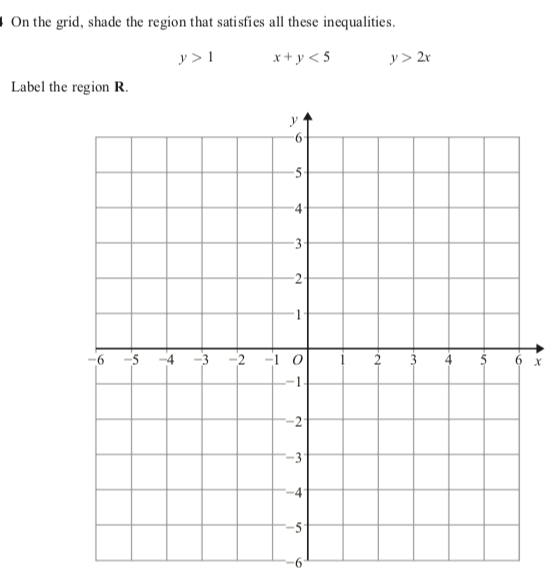 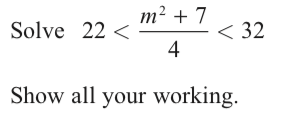 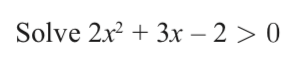 Back to algebra
Home
Inequalities
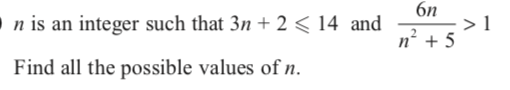 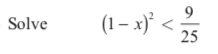 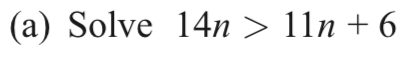 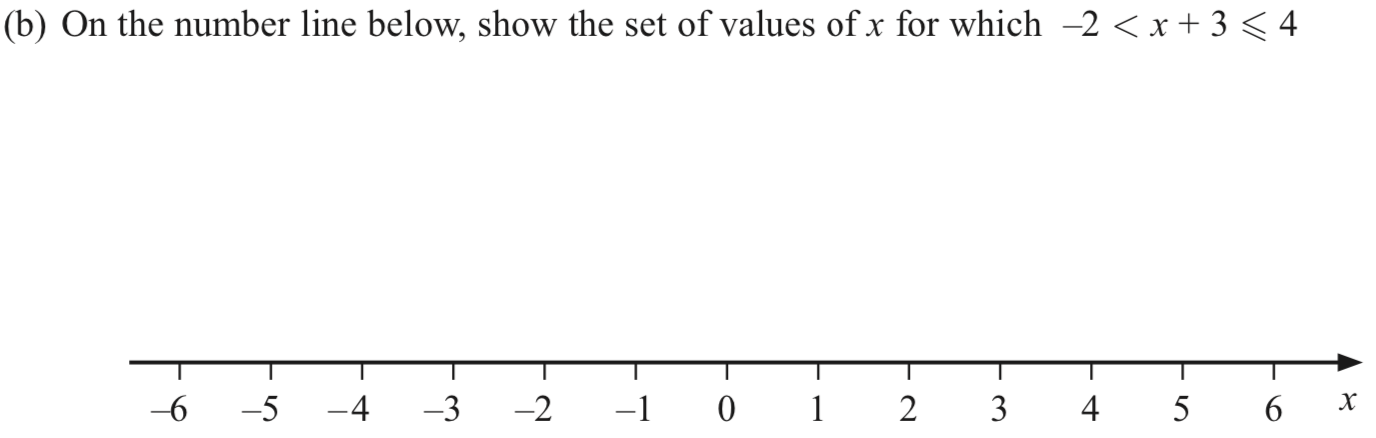 Back to algebra
Home
Iteration
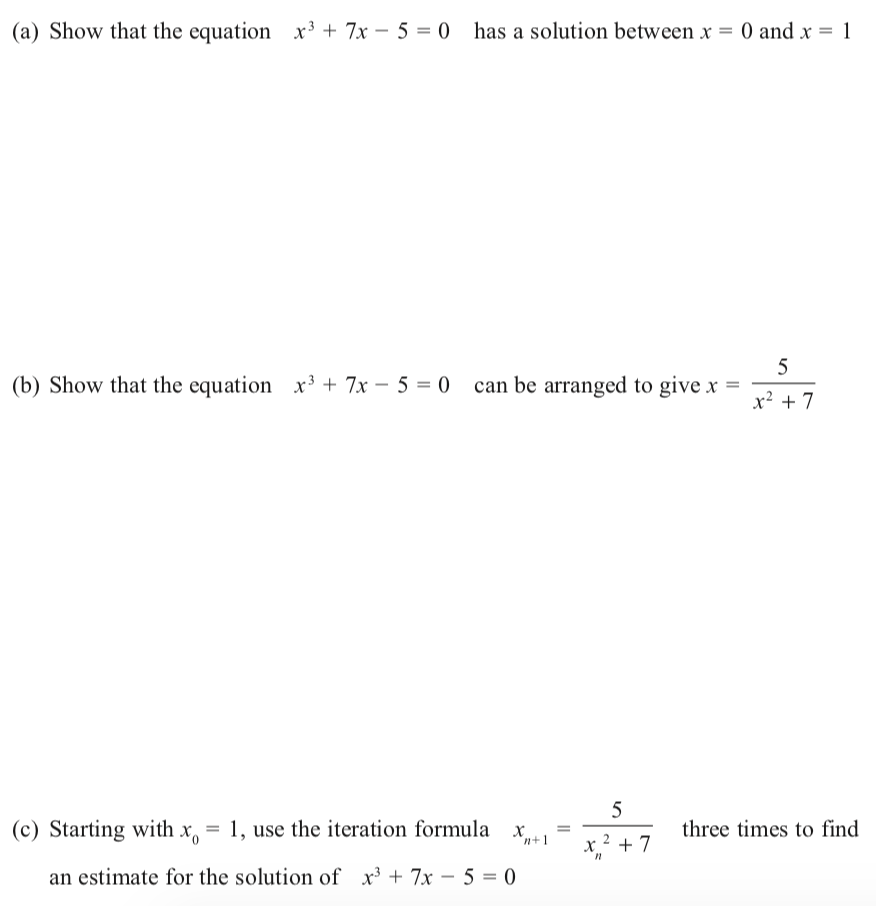 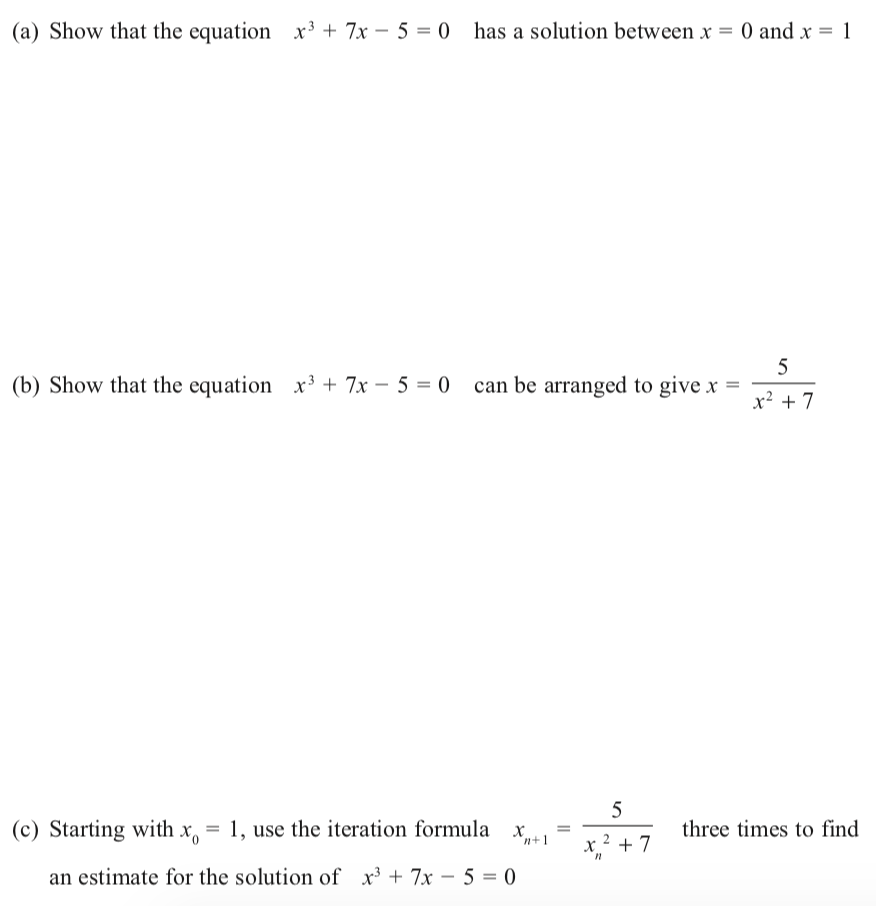 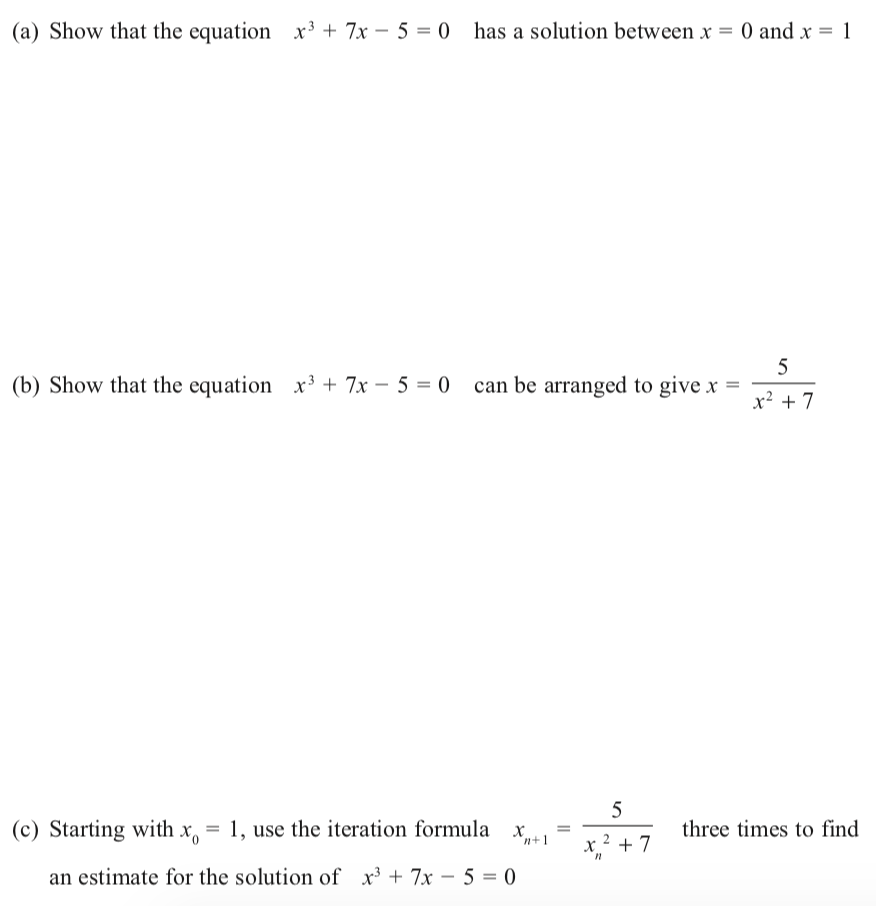 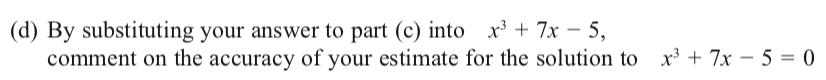 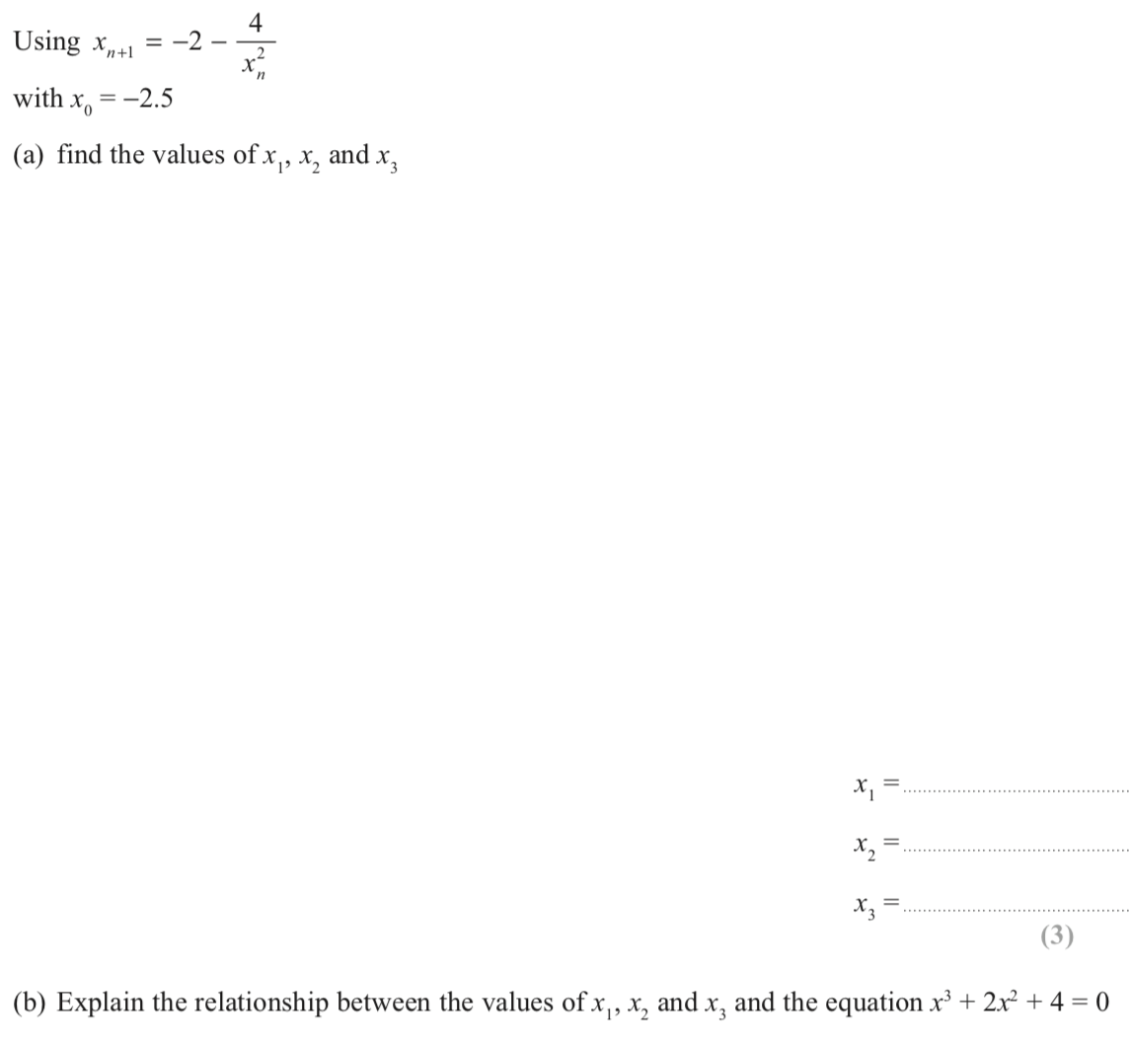 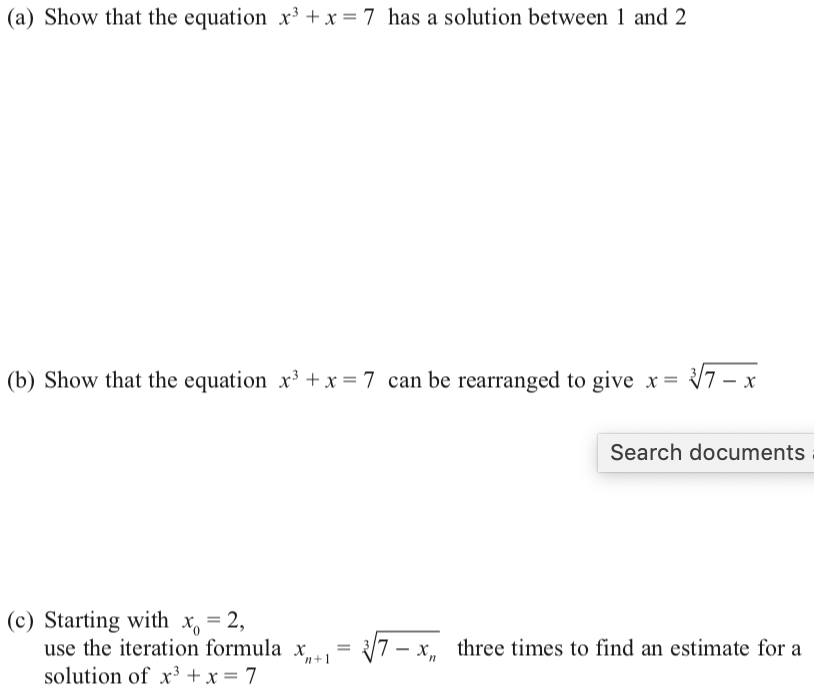 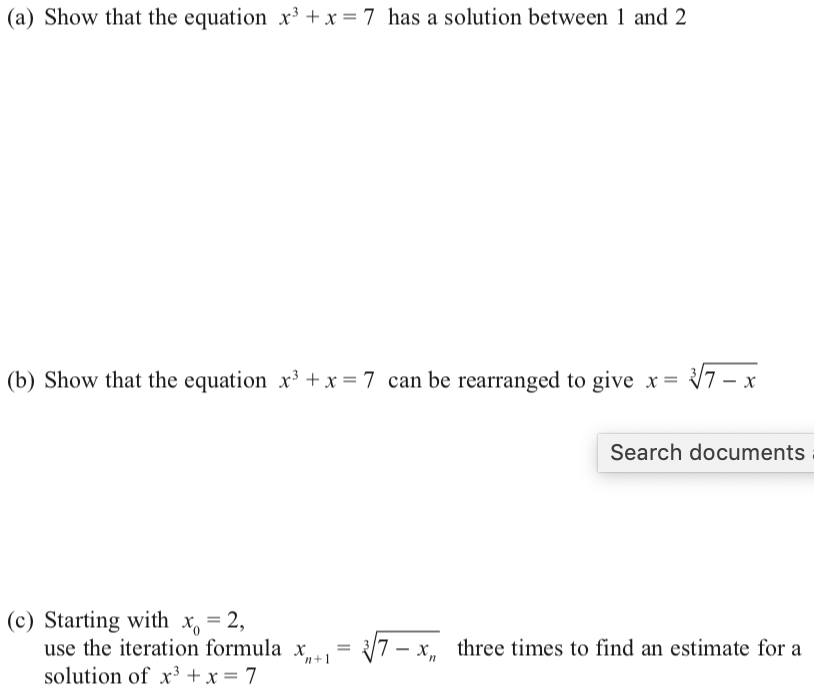 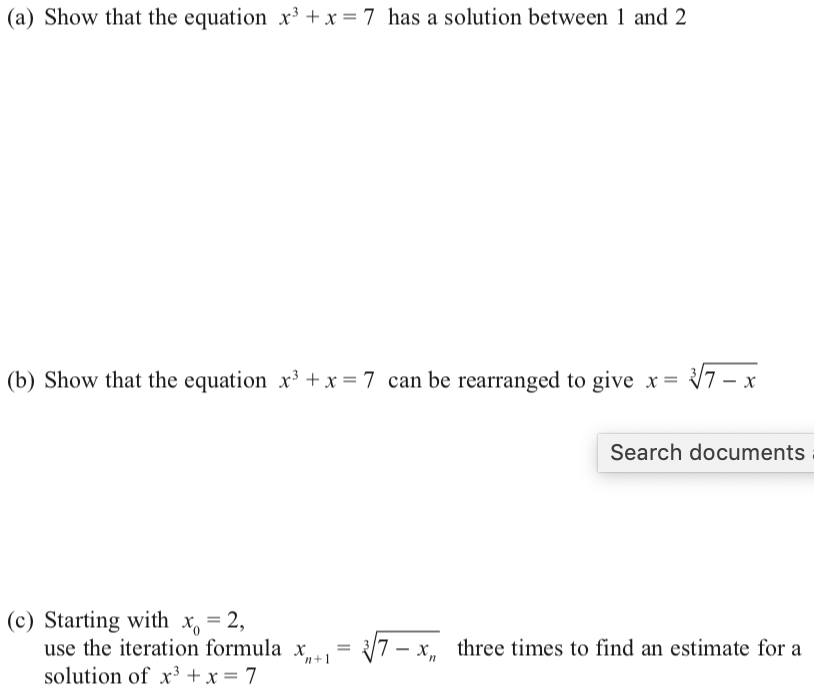 Back to algebra
Home
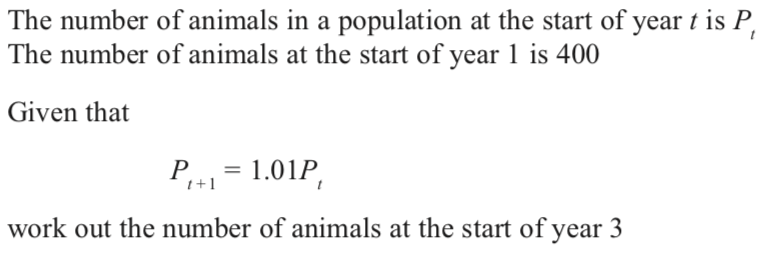 Sequences
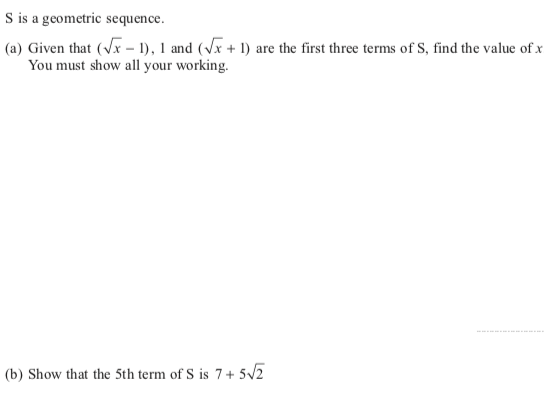 Back to algebra
Home
Sequences
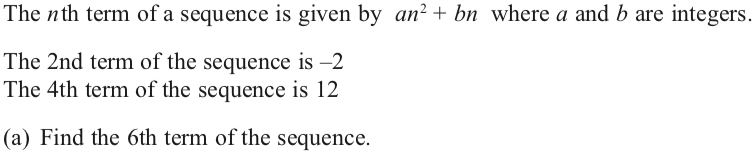 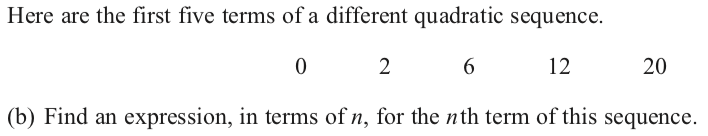 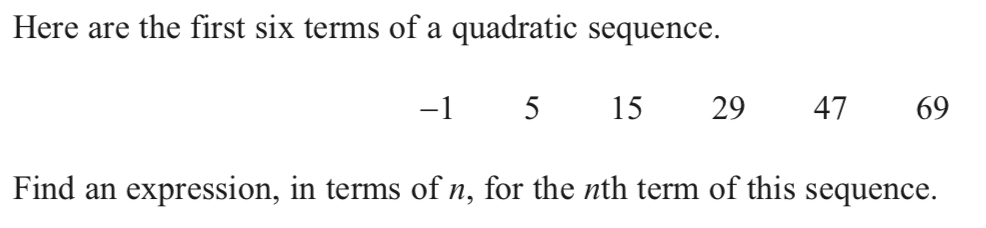 Back to algebra
Home
Simultaneous equations
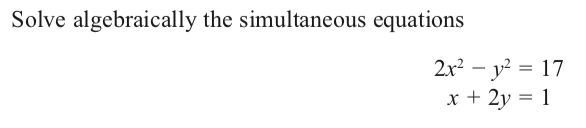 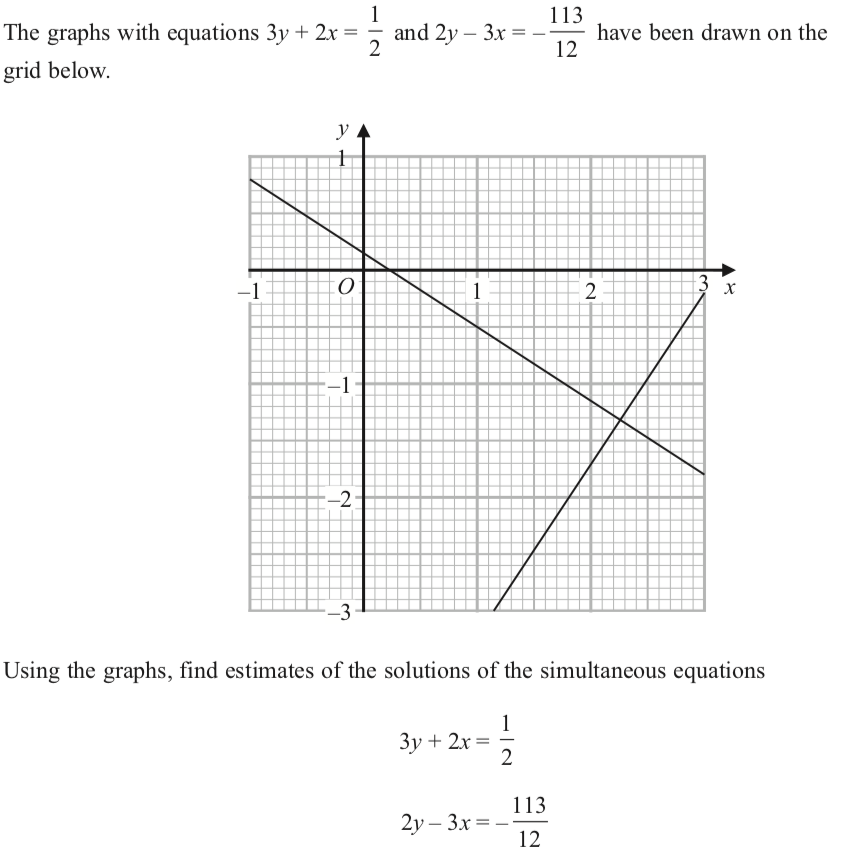 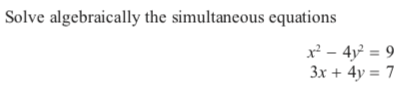 Back to algebra
Home
Simultaneous equations
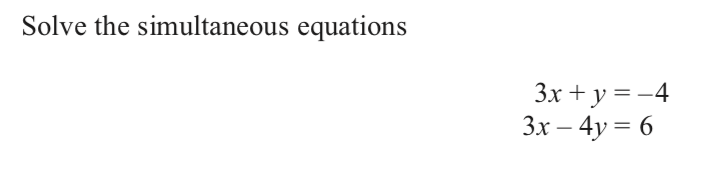 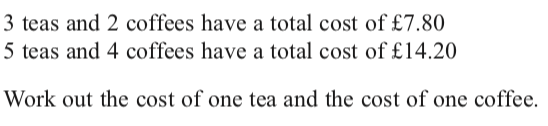 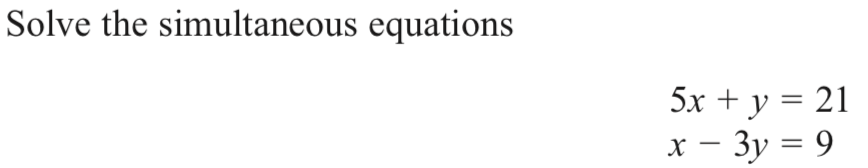 Back to algebra
Home
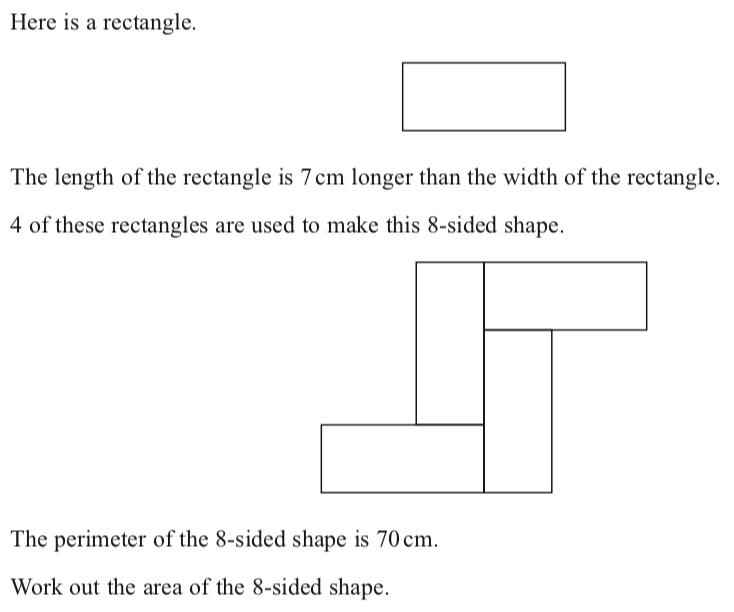 Writing and solve equations
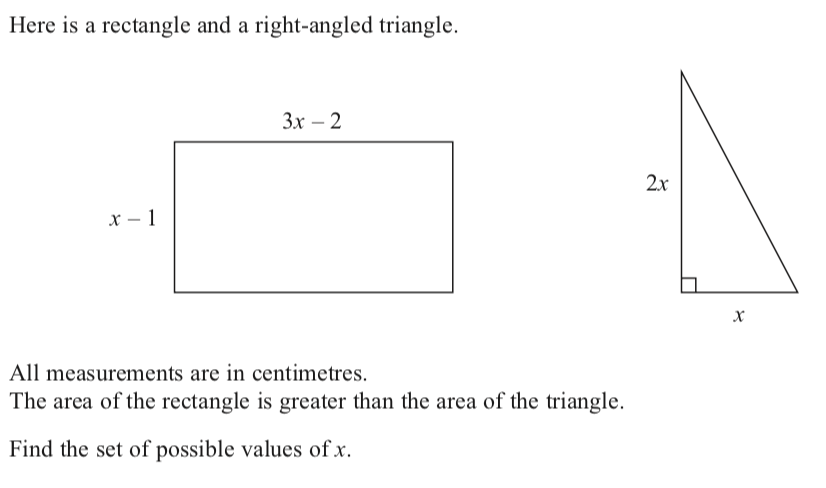 Back to algebra
Home
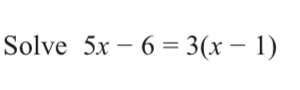 Writing and solve equations
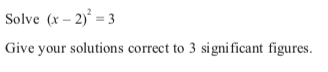 Back to algebra
Home